Parvessa parempi 2
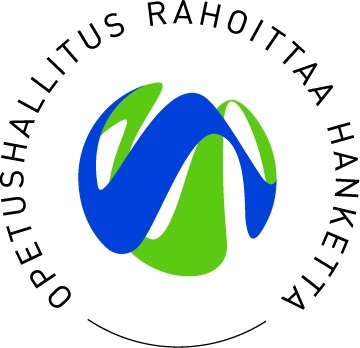 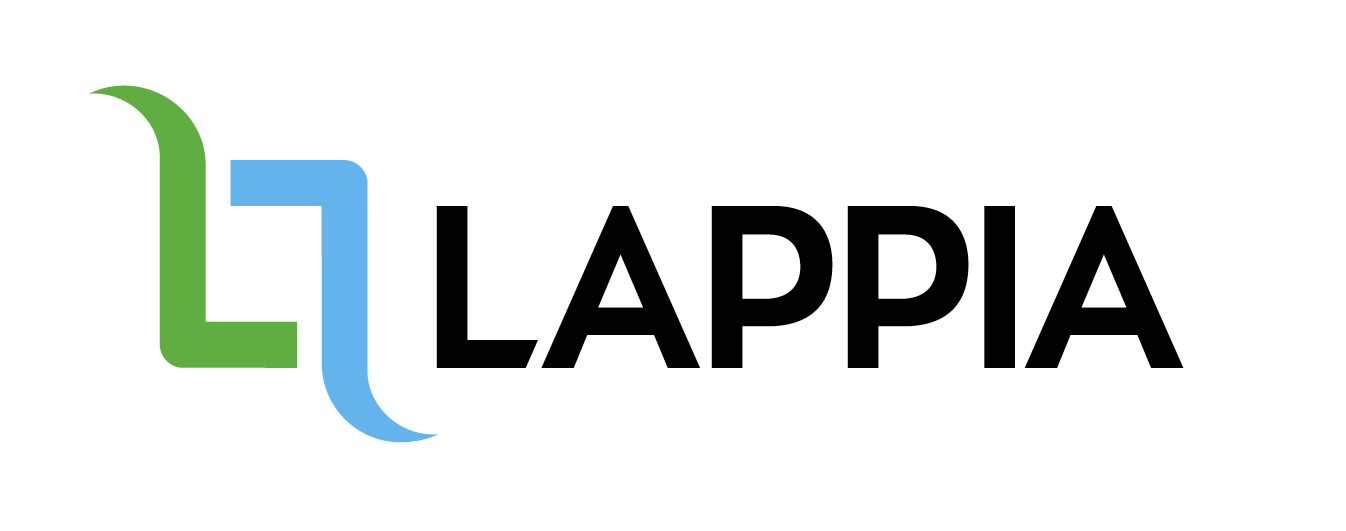 Hyvän käytännön nimi: Nurinkurinpäivä
Toiminnan kuvaus:
Toteutetaan Nurinkurinpäivää Ammattiopisto Lappian eri toimipaikoissa osallistaen kaikki perustutkinto opiskelijat. Nurinkurinpäivässä opiskelijat tulevat aamulla normaalisti kouluun, mutta heidät ohjataankin
(mahdollinen bussikuljetus) aivan toisien alojen opintoihin ja tehtäviin. Päivä on yllätys kaikille opiskelijoille. Alojen opettajat ovat valmistautuneet päivään ideoimalla hauskoja ja opettavaisia vierailtavaan alaan liittyviä tehtäviä. Päivän aikana toteutetaan Instagram kilpailu ja kuvien julkaisseiden opiskelijoiden kesken arvotaan palkinto. Opiskelijoilta kerätään päivästä lyhyt palaute. Tavoite on toteuttaa Nurinkurinpäivää joka kolmas vuosi.
Yhteystiedot:
Ammattiopisto Lappia
Prjojektikoordinaattori 
Satu-Maria Salmi
+358 400908428
Satu-maria.salmi@lappia.fi
#nurinkurinpäivä19
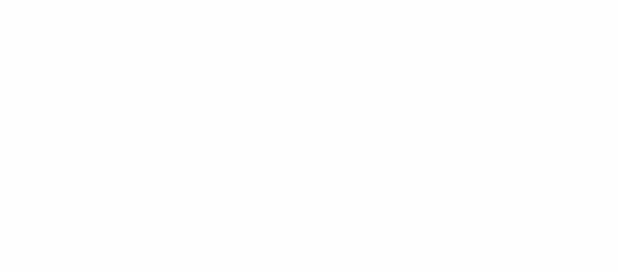 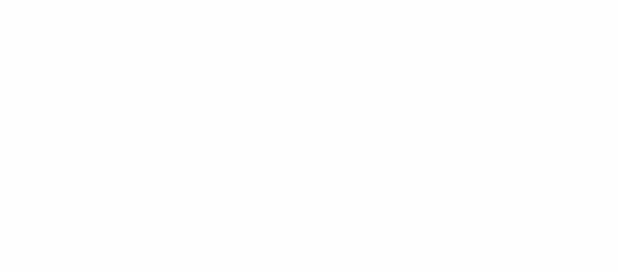 Tarvittavat resurssit:
Bussikuljetukset
Instagram kilpailun palkinto
Avainsanat:
yhteisöllisyys
tutustuminen
ryhmäyttäminen